Deutsche Qualität
Buch Seite 82 – Übungsheft Seite 53
Synonymen
das Automobilwerk
das Unternehmen
Autos herstellen
eine Firma gründen
Wagen produzieren
die Fahrzeugfabrik
der Betrieb
einen Betrieb gründen
Deutsche Qualität
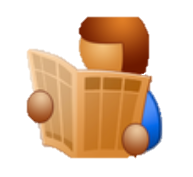 Buch Seite 82 – Übungsheft Seite 53
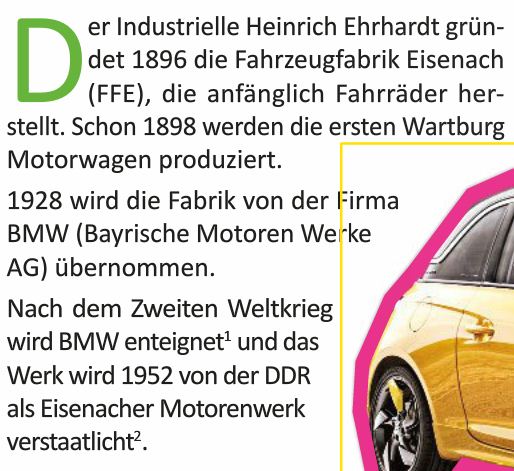 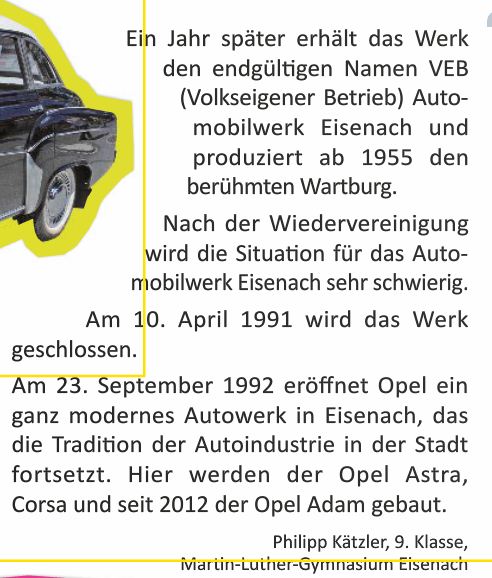 In Eisenach wird Automobilgeschichte geschrieben!
6
1928
4
8
1990
2
1898
9
1991
1
1896
10
1992
5
1945
1953
7
BMW-Entwicklung
Die Bayerischen Motorwerke (BMW) werden 1916 in München gegründet.
Flugzeugmotoren werden produziert / hergestellt.
1928 wird die Fahrzeugfabrik Eisenach übernommen.
1945 wird BMW in Eisenach enteignet.
Das Werk in München, das während des Kriegs zerstört wurde, wird wieder aufgebaut, und es werden wieder Motorräder hergestellt.
BMW-Entwicklung
Ab 1952 produziert BMW auch wieder Autos.
1973 werden das BMW-Gebäude  und das BMW-Museum gebaut, die im Jahre 2011 480 000 Besucher anzogen.
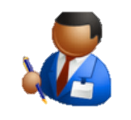 Wann wird es gegründet?Objectif: utiliser la forme passive
On utilise une forme passive lorsque le sujet subit l’action. 



On le forme avec l’auxiliaire werden (au présent ou au passé) et le participe II du verbe.
On peut indiquer qui est l’auteur de l’action en introduisant le complément d’agent par la préposition von suivie du datif.
Am 3. Oktober 1990 wurde Deutschland wiedervereinigt.
Auxiliaire
de la voix passive (au prétérit)
Participe II
1820 wird die Firma von den zwei Brüdern gegründet .
RAPPEL: la conjugaison de werden
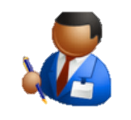 WERDEN (au présent)

ich werde
du wirst
er, sie wird
wir werden
ihr werdet
sie werden

WERDEN (au passé)

ich wurde
du wurdest
er, sie wurde
wir wurden
ihr wurdet
sie wurden
La valeur de WERDENÜbungsheft Seite 55, Nr1
Werden + infinitif
Ich werde euch durch die Fabrik führen.
Hier wird nicht geraucht.
Die Brüder Born sind sehr reich geworden.
Ein neues Werk wird von Opel gebaut.
Es wird Nacht.
Dieses Modell wird wohl teuer sein.
Futur
Werden + Participe passé
Passif
Sens propre « devenir »
Werden + Participe passé
Passif
Sens propre « devenir »
Probabilité